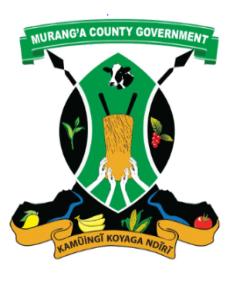 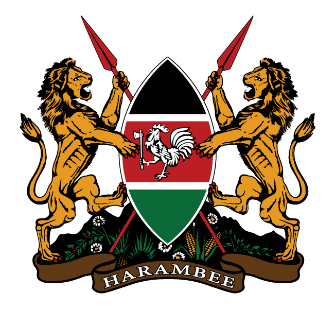 BENEFITS OF UTILIZING MODERN WASTE TREATMENT METHODS-A SUCCESS STORY OF MURANG'A COUNTY
24TH MARCH 2022
 
FREDRICK M. SHIGURI
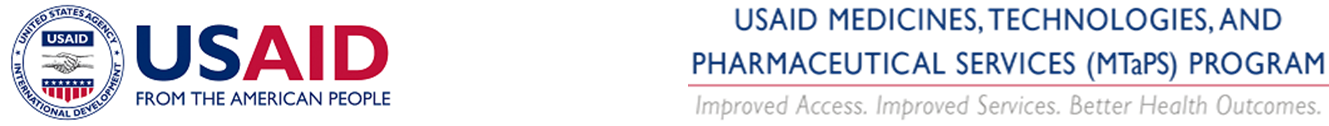 Background
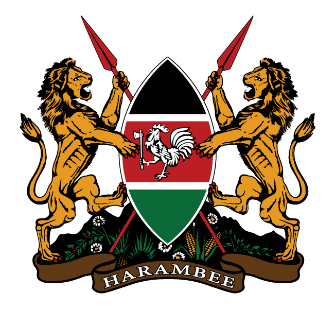 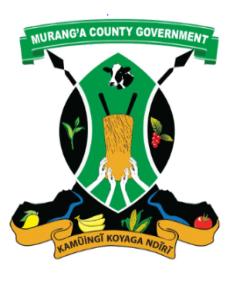 Medical waste management presents a huge burden for hospitals

Poor practices and ineffective treatment methods increases risk of exposure to hazardous materials

40% of hepatitis B cases and 2.5% of HIV cases world wide are caused by exposure in work place.

Covid 19 pandemic created unprecedented difficulties for medical waste management
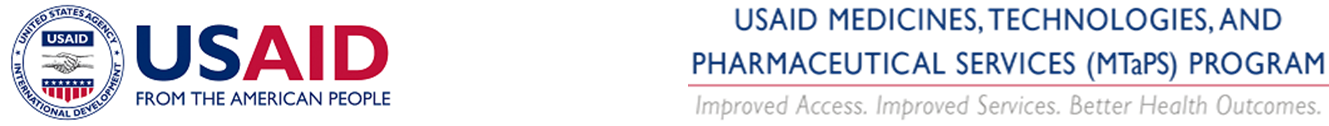 [Speaker Notes: The WHO has described antimicrobial resistance as a global problem (WHO, 2018). 
They recommend action plans be developed to “combat antimicrobial resistance”. 
Resistance is accelerated by misuse and overuse. 
Improving antimicrobial prescribing is necessary to combat resistance.

When Penicillin was developed in the petri dishes by Alexandra Flemings, the age of the miracle drugs – antibiotics begun. The success of this discovery helped treat soldiers during the 2nd world war, to helping animals grow faster and stay healthier and finally led these miracle drugs to becoming irresistible in the prescribing world – cause if there was a chance they would work = it was worth prescribing. 

The involvement of antibiotics in both the medical and agricultural world is what has led us to what many tern as the ‘post antibiotic era = the age of antibiotic resistant infections]
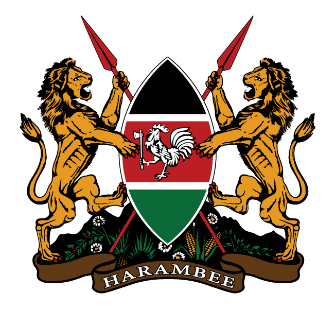 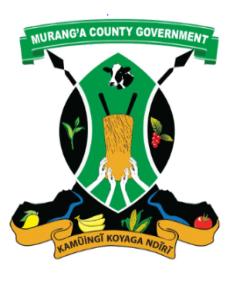 Accumulation of waste.
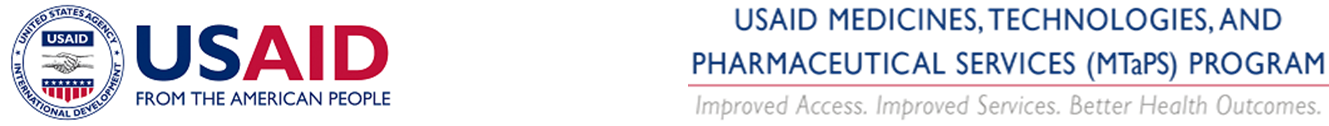 [Speaker Notes: At Nyeri CRH we were committed to playing our part in the fight against antimicrobial resistance, we therefore needed to know what the current state of antibiotic prescribing was and we choose to start with reviewing our outpatient department. 

The objectives of this baseline audit was to;
Evaluate the current antimicrobial prescribing trends and the scale of antimicrobial prescribing 
Determine our prescribers compliance with national guidelines 
Evaluate the gaps in prescribing knowledge by reviewing the appropriateness of the treatments selected]
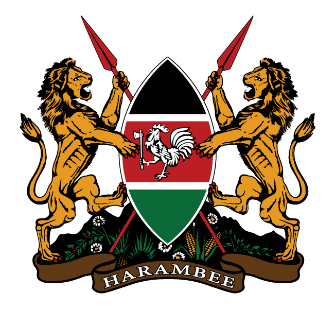 Accumulation of sharps
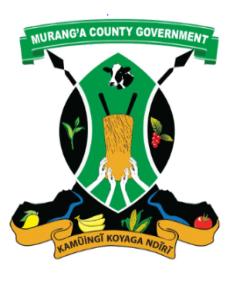 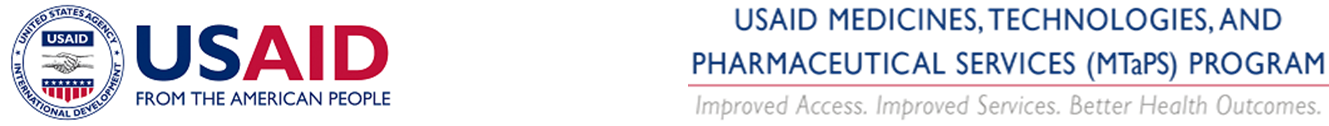 [Speaker Notes: At Nyeri CRH we were committed to playing our part in the fight against antimicrobial resistance, we therefore needed to know what the current state of antibiotic prescribing was and we choose to start with reviewing our outpatient department. 

The objectives of this baseline audit was to;
Evaluate the current antimicrobial prescribing trends and the scale of antimicrobial prescribing 
Determine our prescribers compliance with national guidelines 
Evaluate the gaps in prescribing knowledge by reviewing the appropriateness of the treatments selected]
Background cont....
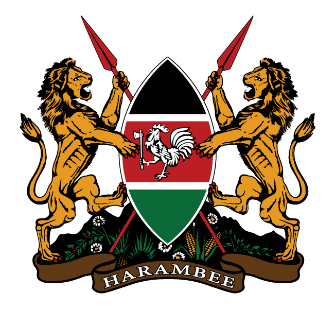 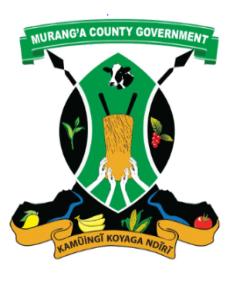 Challenges in Murang'a;


Lack of an effective and efficient waste treatment method
 
Lack of appropriate transportation vehicles

Inadequate knowledge and awareness on HCWM and IPC
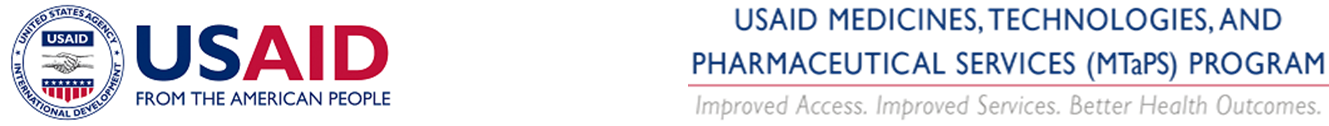 [Speaker Notes: The WHO has described antimicrobial resistance as a global problem (WHO, 2018). 
They recommend action plans be developed to “combat antimicrobial resistance”. 
Resistance is accelerated by misuse and overuse. 
Improving antimicrobial prescribing is necessary to combat resistance.

When Penicillin was developed in the petri dishes by Alexandra Flemings, the age of the miracle drugs – antibiotics begun. The success of this discovery helped treat soldiers during the 2nd world war, to helping animals grow faster and stay healthier and finally led these miracle drugs to becoming irresistible in the prescribing world – cause if there was a chance they would work = it was worth prescribing. 

The involvement of antibiotics in both the medical and agricultural world is what has led us to what many tern as the ‘post antibiotic era = the age of antibiotic resistant infections]
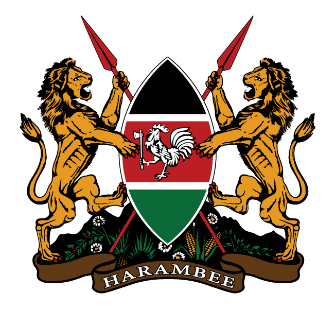 Modern waste treatment equipment
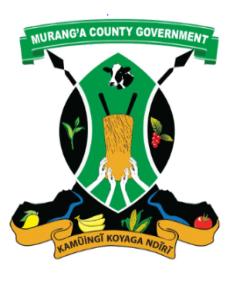 Limitations
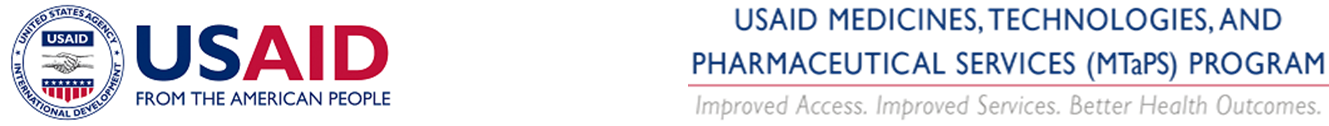 [Speaker Notes: At Nyeri CRH we were committed to playing our part in the fight against antimicrobial resistance, we therefore needed to know what the current state of antibiotic prescribing was and we choose to start with reviewing our outpatient department. 

The objectives of this baseline audit was to;
Evaluate the current antimicrobial prescribing trends and the scale of antimicrobial prescribing 
Determine our prescribers compliance with national guidelines 
Evaluate the gaps in prescribing knowledge by reviewing the appropriateness of the treatments selected]
Modern waste treatment
 equipment
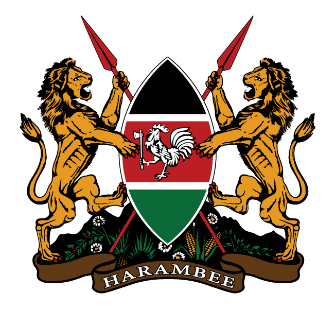 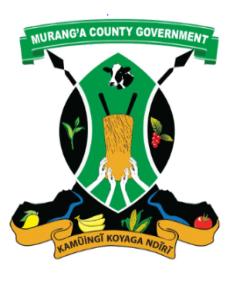 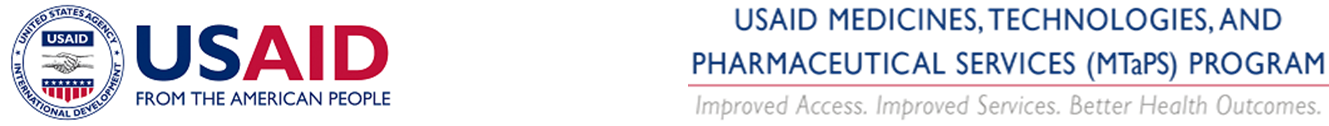 [Speaker Notes: At Nyeri CRH we were committed to playing our part in the fight against antimicrobial resistance, we therefore needed to know what the current state of antibiotic prescribing was and we choose to start with reviewing our outpatient depart

The objectives of this baseline audit was to;
Evaluate the current antimicrobial prescribing trends and the scale of antimicrobial prescribing 
Determine our prescribers compliance with national guidelines 
Evaluate the gaps in prescribing knowledge by reviewing the appropriateness of the treatments selected]
Modern waste treatment equipment
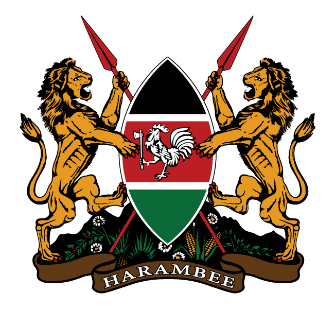 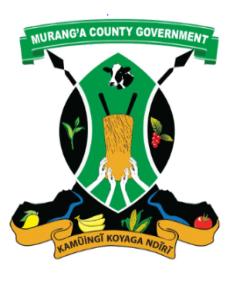 880L /hr Up to 88 kg/hr

440L Vessel

30 min
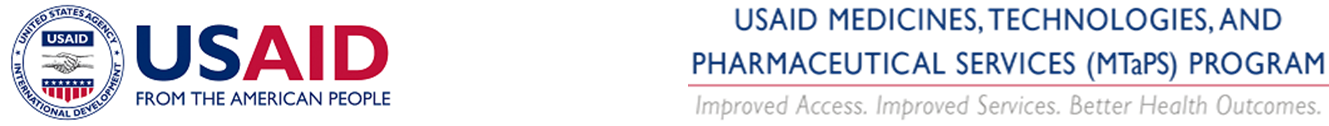 [Speaker Notes: The WHO has described antimicrobial resistance as a global problem (WHO, 2018). 
They recommend action plans be developed to “combat antimicrobial resistance”. 
Resistance is accelerated by misuse and overuse. 
Improving antimicrobial prescribing is necessary to combat resistance.

When Penicillin was developed in the petri dishes by Alexandra Flemings, the age of the miracle drugs – antibiotics begun. The success of this discovery helped treat soldiers during the 2nd world war, to helping animals grow faster and stay healthier and finally led these miracle drugs to becoming irresistible in the prescribing world – cause if there was a chance they would work = it was worth prescribing. 

The involvement of antibiotics in both the medical and agricultural world is what has led us to what many tern as the ‘post antibiotic era = the age of antibiotic resistant infections]
IPC CMEs
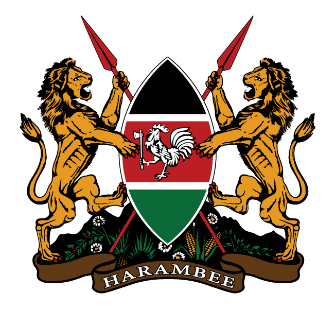 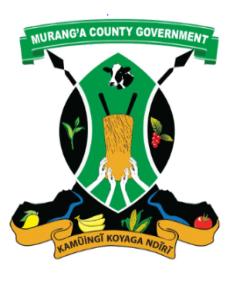 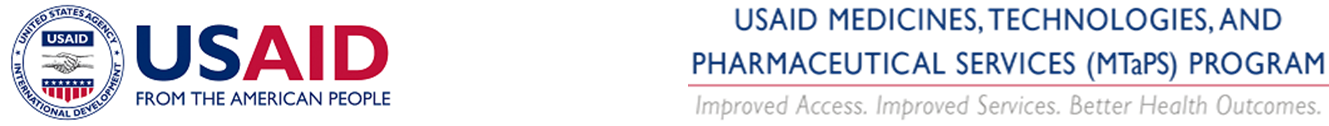 [Speaker Notes: At Nyeri CRH we were committed to playing our part in the fight against antimicrobial resistance, we therefore needed to know what the current state of antibiotic prescribing was and we choose to start with reviewing our outpatient department. 

The objectives of this baseline audit was to;
Evaluate the current antimicrobial prescribing trends and the scale of antimicrobial prescribing 
Determine our prescribers compliance with national guidelines 
Evaluate the gaps in prescribing knowledge by reviewing the appropriateness of the treatments selected]
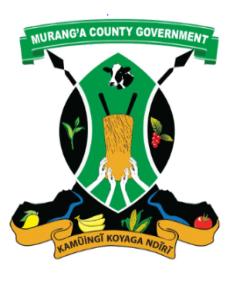 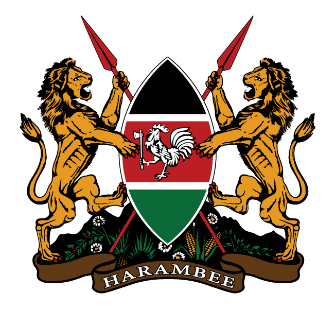 Broad Objective:

    To evaluate the gains made by Utilizing modern waste treatment methods within Murang'a County
Specific Objectives

To determine the health benefits of Utilizing microwave waste treatment method within Murang'a County

To determine the economic benefits of Utilizing microwave waste treatment method within Murang'a County
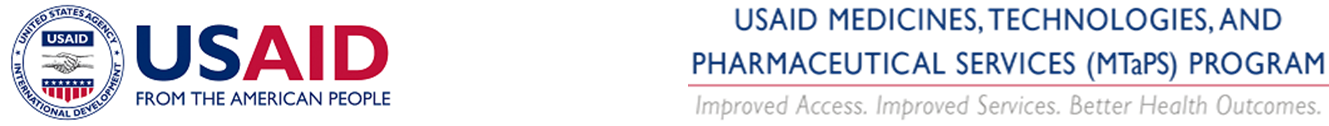 [Speaker Notes: At Nyeri CRH we were committed to playing our part in the fight against antimicrobial resistance, we therefore needed to know what the current state of antibiotic prescribing was and we choose to start with reviewing our outpatient department. 

The objectives of this baseline audit was to;
Evaluate the current antimicrobial prescribing trends and the scale of antimicrobial prescribing 
Determine our prescribers compliance with national guidelines 
Evaluate the gaps in prescribing knowledge by reviewing the appropriateness of the treatments selected]
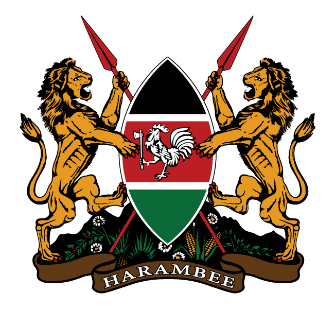 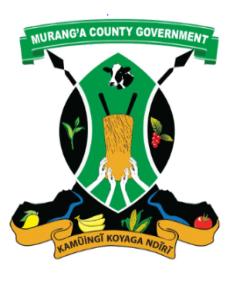 Methodology
Key Informant Interviews - Qualitative data

Observational data was collected and collated.

Review and analysis of resources required for transportation and treatment of medical waste prior and after installation of a microwave machine - quantitative data
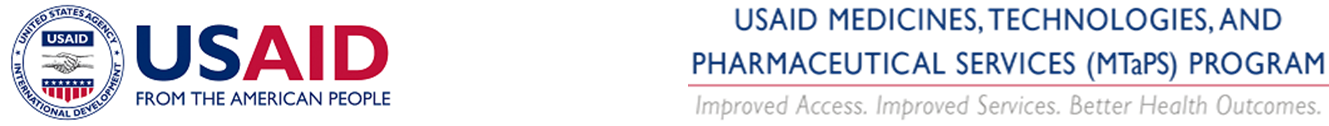 [Speaker Notes: At Nyeri CRH we were committed to playing our part in the fight against antimicrobial resistance, we therefore needed to know what the current state of antibiotic prescribing was and we choose to start with reviewing our outpatient department. 

The objectives of this baseline audit was to;
Evaluate the current antimicrobial prescribing trends and the scale of antimicrobial prescribing 
Determine our prescribers compliance with national guidelines 
Evaluate the gaps in prescribing knowledge by reviewing the appropriateness of the treatments selected]
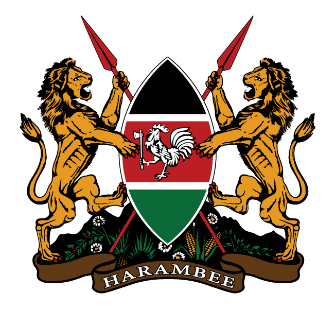 Results
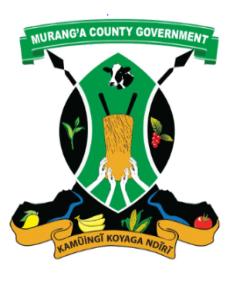 Improved occupational health and safety

Environmentally clean method

Economic gain - over 2.1 million annually 

Reduction waste volume and weight 

All wastes reduced to a smooth Re-usable innert efluent
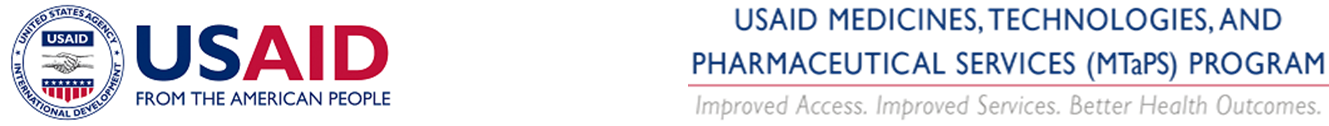 [Speaker Notes: At Nyeri CRH we were committed to playing our part in the fight against antimicrobial resistance, we therefore needed to know what the current state of antibiotic prescribing was and we choose to start with reviewing our outpatient department. 

The objectives of this baseline audit was to;
Evaluate the current antimicrobial prescribing trends and the scale of antimicrobial prescribing 
Determine our prescribers compliance with national guidelines 
Evaluate the gaps in prescribing knowledge by reviewing the appropriateness of the treatments selected]
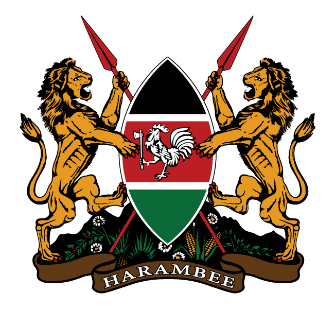 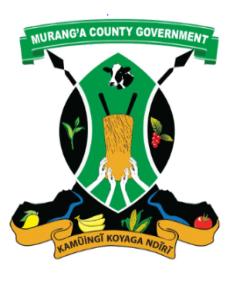 Results
Iproved recording - the entire process 

Controlled animal and human scavenging

Freed some wasted spaces 

Improved cleanliness of working enviroment

Conformity to legal standards of waste management
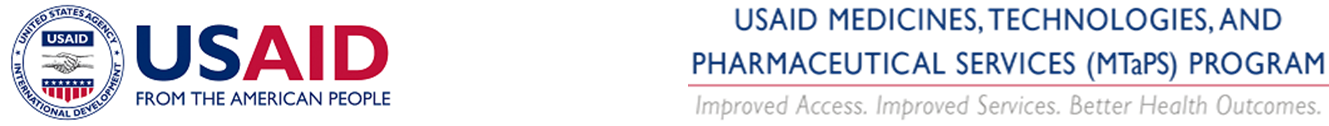 [Speaker Notes: At Nyeri CRH we were committed to playing our part in the fight against antimicrobial resistance, we therefore needed to know what the current state of antibiotic prescribing was and we choose to start with reviewing our outpatient department. 

The objectives of this baseline audit was to;
Evaluate the current antimicrobial prescribing trends and the scale of antimicrobial prescribing 
Determine our prescribers compliance with national guidelines 
Evaluate the gaps in prescribing knowledge by reviewing the appropriateness of the treatments selected]
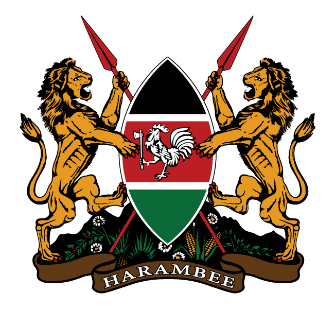 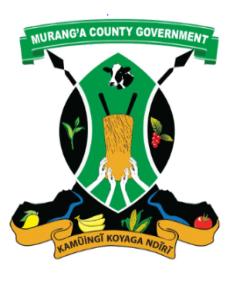 Discussion
Microwave technology was prefered for its more effective, safe, wholistic and environmentally friendly method compred to incineration. 

Over 44% of the economic costs are due to the nature of the machine

Microwave technology is in cost higher initially, but in the long run (about 10 years), the cost will be recovered. The overall benefit however is its capacity to protect people and environment from hazards relating to medical wastes.
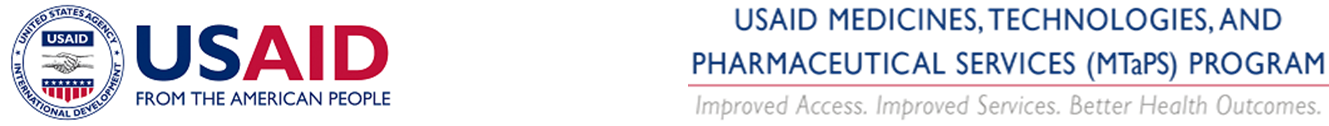 [Speaker Notes: At Nyeri CRH we were committed to playing our part in the fight against antimicrobial resistance, we therefore needed to know what the current state of antibiotic prescribing was and we choose to start with reviewing our outpatient department. 

The objectives of this baseline audit was to;
Evaluate the current antimicrobial prescribing trends and the scale of antimicrobial prescribing 
Determine our prescribers compliance with national guidelines 
Evaluate the gaps in prescribing knowledge by reviewing the appropriateness of the treatments selected]
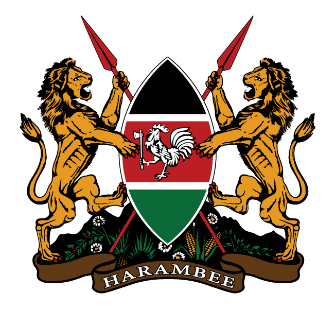 Limitations
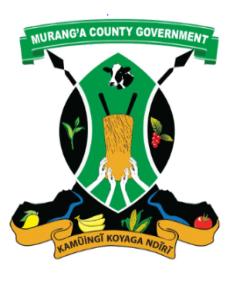 The evaluation was limited to observational and key informant intervies within a local 

Few participants were involved
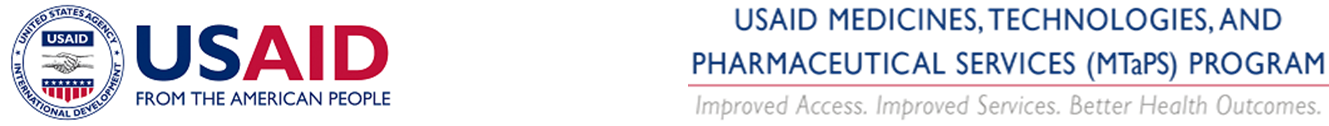 [Speaker Notes: At Nyeri CRH we were committed to playing our part in the fight against antimicrobial resistance, we therefore needed to know what the current state of antibiotic prescribing was and we choose to start with reviewing our outpatient department. 

The objectives of this baseline audit was to;
Evaluate the current antimicrobial prescribing trends and the scale of antimicrobial prescribing 
Determine our prescribers compliance with national guidelines 
Evaluate the gaps in prescribing knowledge by reviewing the appropriateness of the treatments selected]
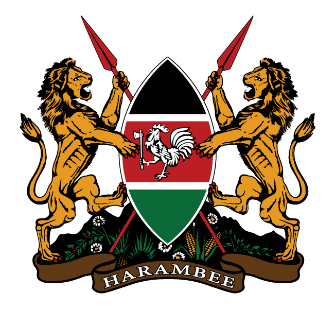 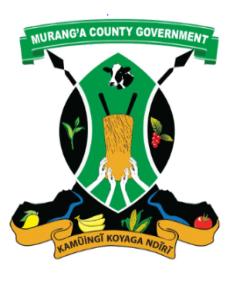 Consulsion
Modernization of medical waste treatment methods should be adopted so as to exploit the health economic, environmental as well as aesthetic benefits. 

Although the cost of installation for modern equipment may be deterrent, significant cost reduction in the long term is rewarding.
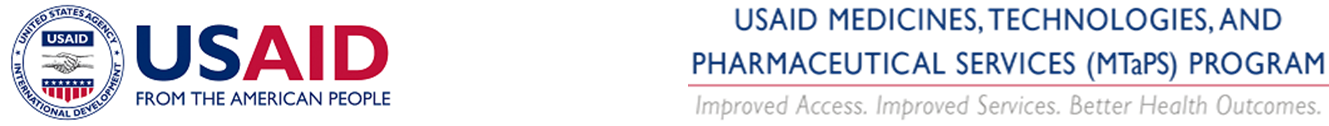 [Speaker Notes: At Nyeri CRH we were committed to playing our part in the fight against antimicrobial resistance, we therefore needed to know what the current state of antibiotic prescribing was and we choose to start with reviewing our outpatient department. 

The objectives of this baseline audit was to;
Evaluate the current antimicrobial prescribing trends and the scale of antimicrobial prescribing 
Determine our prescribers compliance with national guidelines 
Evaluate the gaps in prescribing knowledge by reviewing the appropriateness of the treatments selected]
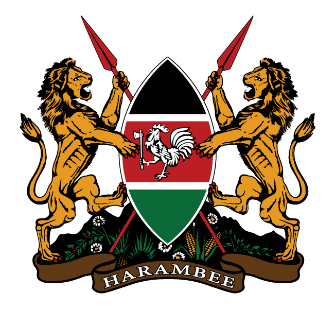 Acknowledgement
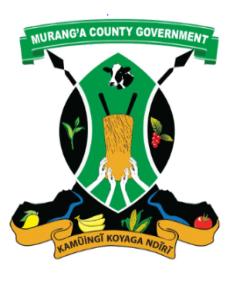 Muran'ga County Hospital - 

Dr Floreence Kagwaini (co-author)

Infection & Prevention Committee

County Government 

USAID Medicines, Technologies, and Pharmaceutical Services (MTaPS)
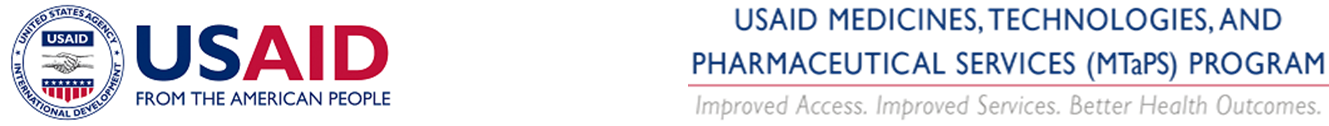 [Speaker Notes: At Nyeri CRH we were committed to playing our part in the fight against antimicrobial resistance, we therefore needed to know what the current state of antibiotic prescribing was and we choose to start with reviewing our outpatient department. 

The objectives of this baseline audit was to;
Evaluate the current antimicrobial prescribing trends and the scale of antimicrobial prescribing 
Determine our prescribers compliance with national guidelines 
Evaluate the gaps in prescribing knowledge by reviewing the appropriateness of the treatments selected]
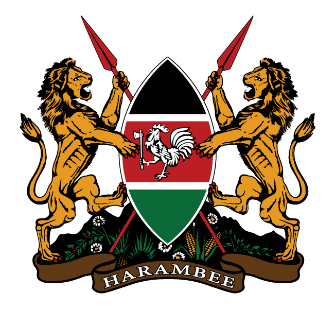 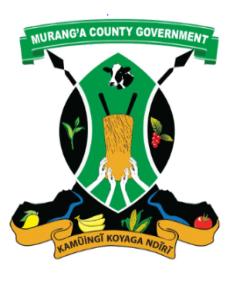 END
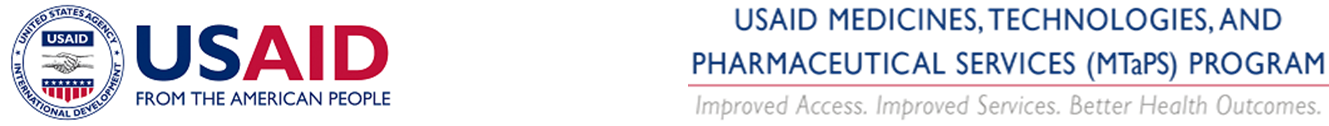 [Speaker Notes: At Nyeri CRH we were committed to playing our part in the fight against antimicrobial resistance, we therefore needed to know what the current state of antibiotic prescribing was and we choose to start with reviewing our outpatient department. 

The objectives of this baseline audit was to;
Evaluate the current antimicrobial prescribing trends and the scale of antimicrobial prescribing 
Determine our prescribers compliance with national guidelines 
Evaluate the gaps in prescribing knowledge by reviewing the appropriateness of the treatments selected]